Hodnocení zdravotních rizik
Mgr. A. Peřina, Ph.D.
Ústav ochrany a podpory zdraví LF MU
Nebezpečí vs. riziko
Nebezpečí
Charakterizuje vlastnosti agens
Patogenita, toxicita...
Riziko
Určuje pravděpodobnost  nepříznivé změny zdravotního stavu
Je mat. funkcí nebezpečí
P = 0 … 1
P = 0 % … 100 %
… MŮŽE…
[Speaker Notes: Pravděpodobností a emoční vnímání rizika.]
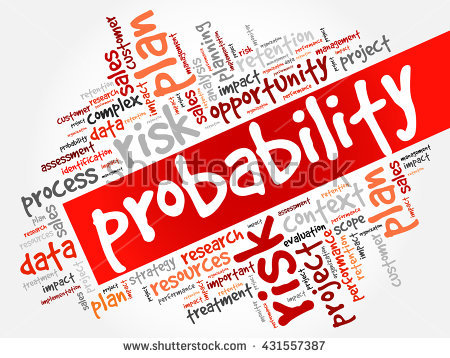 Pravděpodobnost
Konverzační význam
Relativní frekvence jevu
Výsledek lze předvídat na základě statistické analýzy velkého počtu opakování
Avšak: naděje dožití v populaci nemá výpovědní hodnotu o délce života jednotlivce
Avšak: pravděpodobnost výskytu geneticky podmíněné nemoci nemá výpovědní hodnotu o výskytu této nemoci u konkrétního novorozence
Úskalí při zvažování rizik
Riziko (je také) = pravděpodobnost uplatnění nebezpečí + emoce
veřejnost ví velmi málo o pravděpodobnosti a nadhodnocuje její význam
odborníci vědí (většinou) velmi málo o emocích; odborníci si proto musí plně uvědomit, že
emoce jsou měřitelné stejně, jako pravděpodobnost
emoce lze ovlivňovat, stejně jako lze ovlivňovat pravděpodobnost
emoce jsou legitimní součástí rizika
Hodnocení zdravotních rizik (Risk Assessment)
Centrem pozornosti je člověk!
Identifikace nebezpečí: může agens (též činitel, aktivní původce) poškodit zdraví?
Vztah dávka – účinek: jaký je numerický vztah mezi velikostí expozice a následkem na zdraví?
Hodnocení expozice: jak významný je kontakt jedince/populace s agens?
Charakterizace rizika: lze potvrdit předpoklad nepříznivého účinku agens na zdraví?
Typy nebezpečí (podrobněji ve cvičeních)
Biologická agens
Patogenní mikroorganismy (viz epidemiologická část)
Nepatogenní mikroorganismy mající vztah ke zdraví
Toxiny jako vedlejší produkty činnosti dekompozitorní a primárně nepatogenní mikroflóry (plísně a aflatoxiny)
Chemické látky
Účinky Iritační, toxické, mutagenní, teratogenní a karcinogenní
Fyzikální faktory
Hluk, vibrace
Neionizující a ionizující záření: Zvláštnosti terapeutického využití: poměr prospěchu a rizika
Mikroklima, jednostranná zátěž svalových skupin aj.
Typy závislostí účinků na dávce
Agens působící deterministicky: velikost účinku závisí na dávce
U infekcí jako minimální infekční dávka
Mnoho chemických látek
Vysoké dávky ionizujícího záření vedoucí k buněčné smrti
Agens působící stochasticky: nepříznivý účinek na zdraví je projevem náhody; jedno onemocnění na tisíc lidí, milión lidí, 10 miliónů lidí?
Chemické látky s karcinogenním nebo teratogenním účinkem
Nízké dávky ionizujícího záření vedoucí k poškození genomu buňky
Hodnocení expozice – metody zjišťování
Nepřímé metody
Monitorování prostředí: množství agens v matrici (ovduší, voda, půda) násobená průměrným příjmem matrice exponovanými osobami
Nepřesnost! Interindividuální rozdíly jsou značné!
Expoziční scénář nebo dotazníková šetření: hrubý odhad expozice lze konkretizovat, nejčastěji na dobře definované populační skupině (typicky žáci školy, příslušníci armády...)
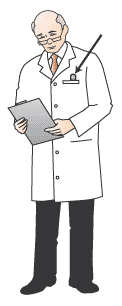 Hodnocení expozice – metody zjišťování
Přímé metody
Mají přednost, ale jsou obecně hůře dostupné
Osobní monitoring:
24 hodinový re-call, metoda dvojitých porcí
Osobní dozimetrie - pracovníci ve zdravotnictví
Biologický monitoring
Biomarkery expozice (stanovení DNA adduktů genotoxikologicky)
Biomarkery účinku (měřitelné patofyziologické změny orgánů)
Biomarkery vnímavosti (měřitelná náchylnost k poruše zdraví)
Charakterizace rizika
Škodlivost pro zdraví nebyla potvrzena
Expozice škodlivému faktoru snižuje míru pohody (zdraví v širším slova smyslu)
Příklad: zdroj hluku v prostředí si vynutil změnu využívání prostor (náročnější činnosti jsou přesunuty do klidnější části objektu)
Expozice škodlivému faktoru představuje ohrožení zdraví v dlouhodobější perspektivě, přičemž posuzovaný faktor působí nanejvýše jako jeden z více činitelů nemoci (dlouhodobé a multifaktoriální účinky na zdraví)
Expozice škodlivému agens představuje bezprostřední hrozbu pro lidské zdraví nebo životy
Viz methanolová aféra v roce 2012
U. S. EPA, shrnutí
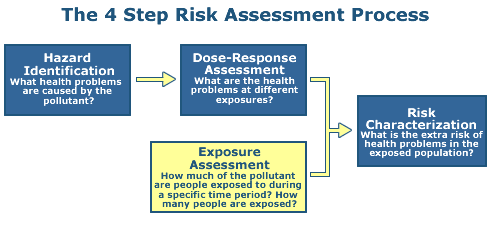 [Speaker Notes: https://www.epa.gov/risk/conducting-human-health-risk-assessment#tab-4]
Závěry
Ztracené zdraví lze obnovit lékařsky.
Tvorba zdraví, ochrana zdraví a podpora zdraví svým způsobem možnosti klinické medicíny přesahují.
Východiskem ochrany a podpory zdraví je hodnocení zdravotních rizik, proces vystavěný na vědecké bázi.
Principy hodnocení zdravotních rizik jsou velmi dobře využitelné i v klinické praxi.